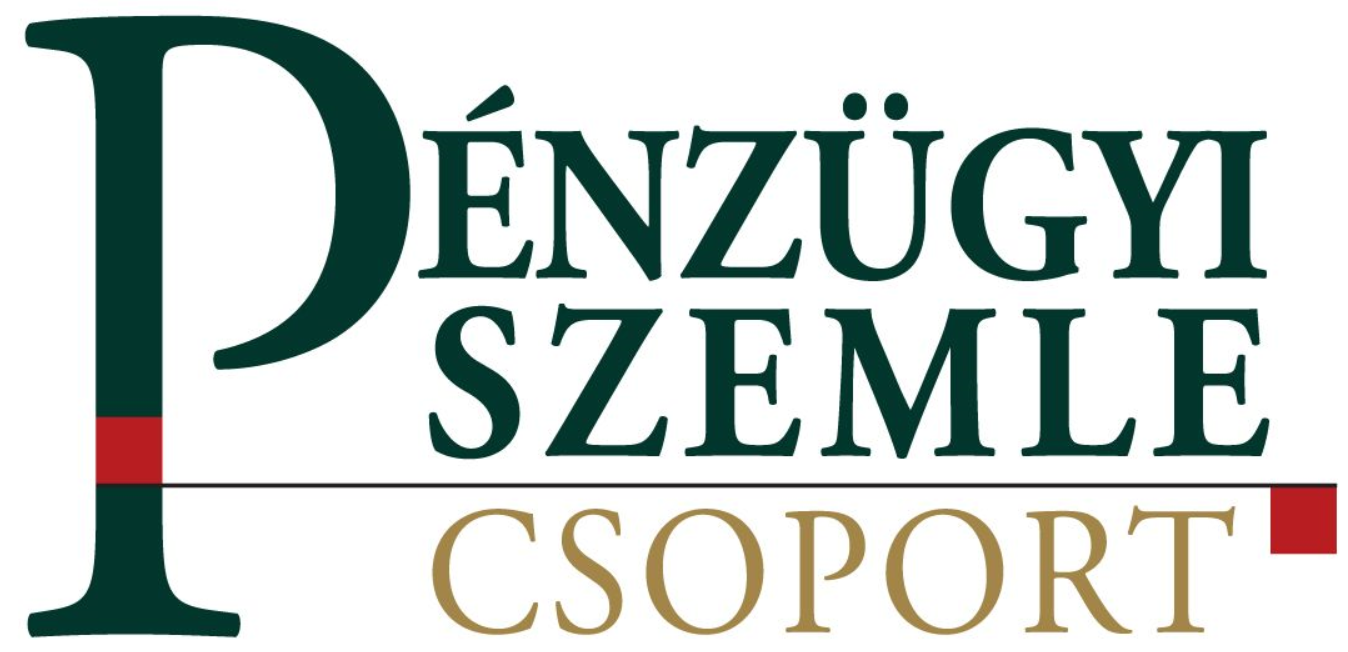 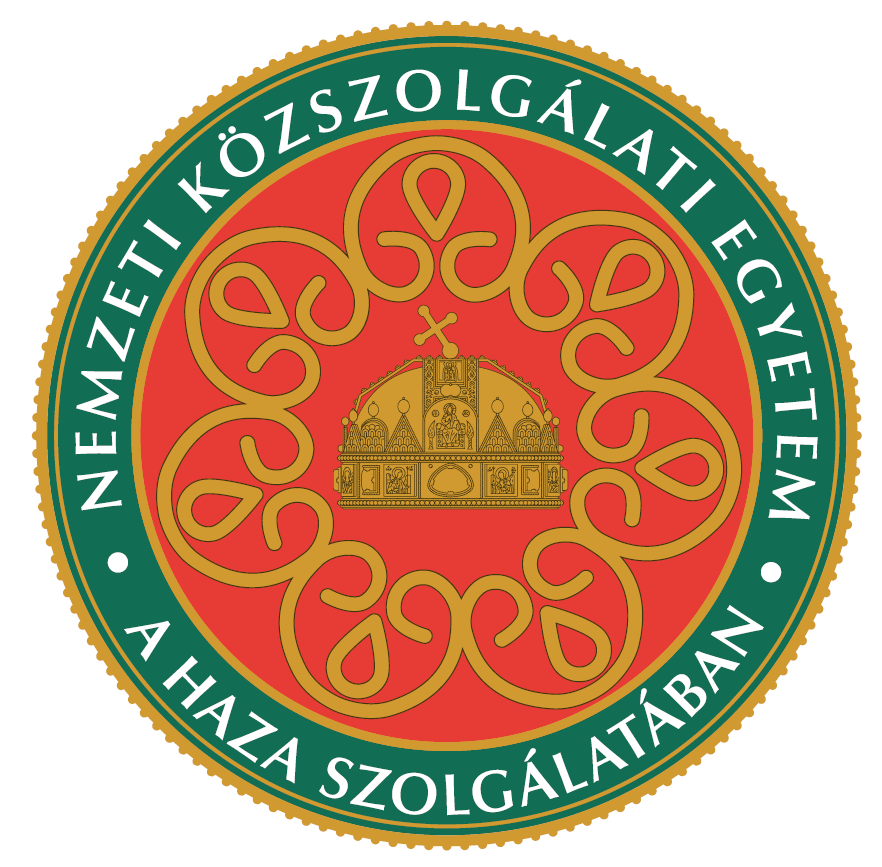 A korrupció érzékelésének és mérésének módszertani kihívásai
Prof. dr. NÉMETH ERZSÉBET
Állami Számvevőszék

Integritásmenedzsment
kihívások és feladatok a közszféra számára
szakmai nap
2021. október 13.  
Nemzeti Közszolgálati Egyetem
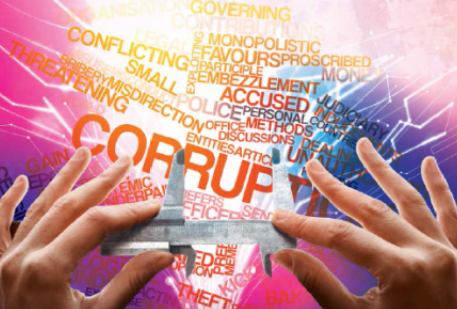 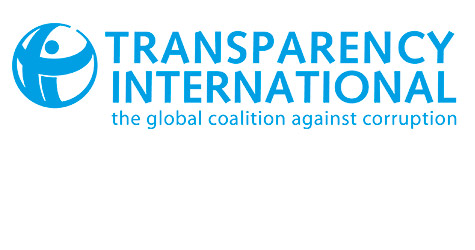 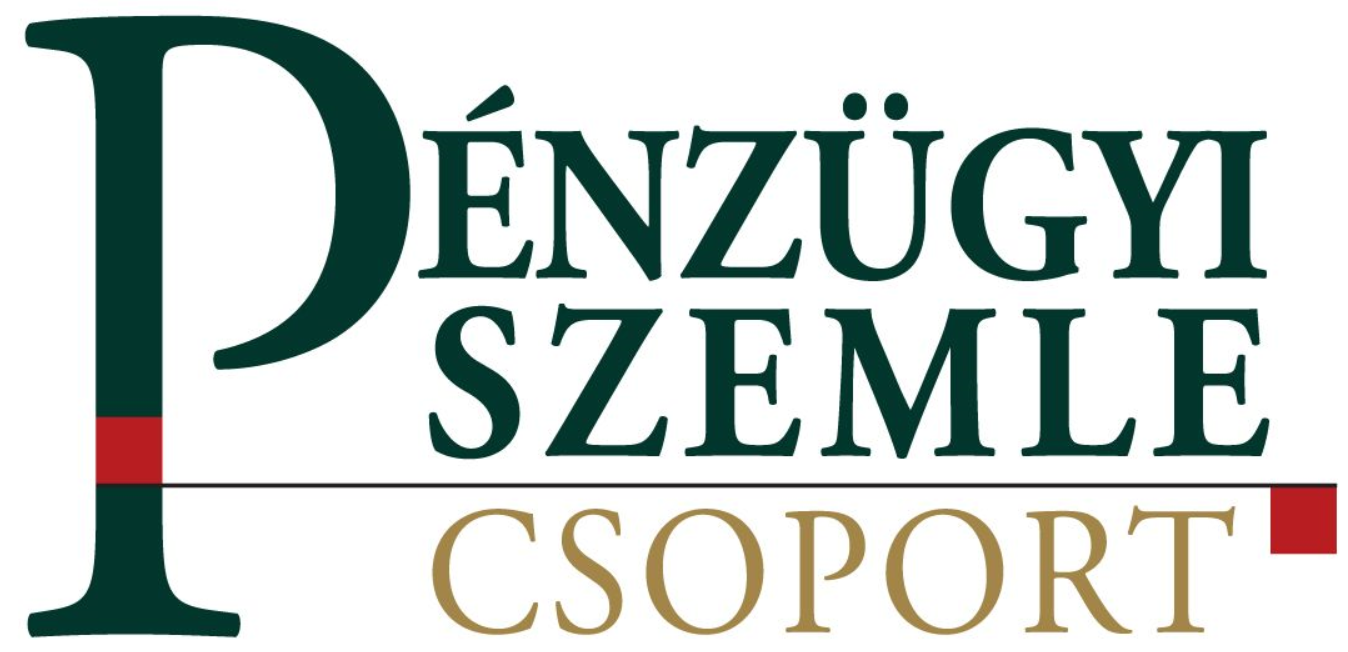 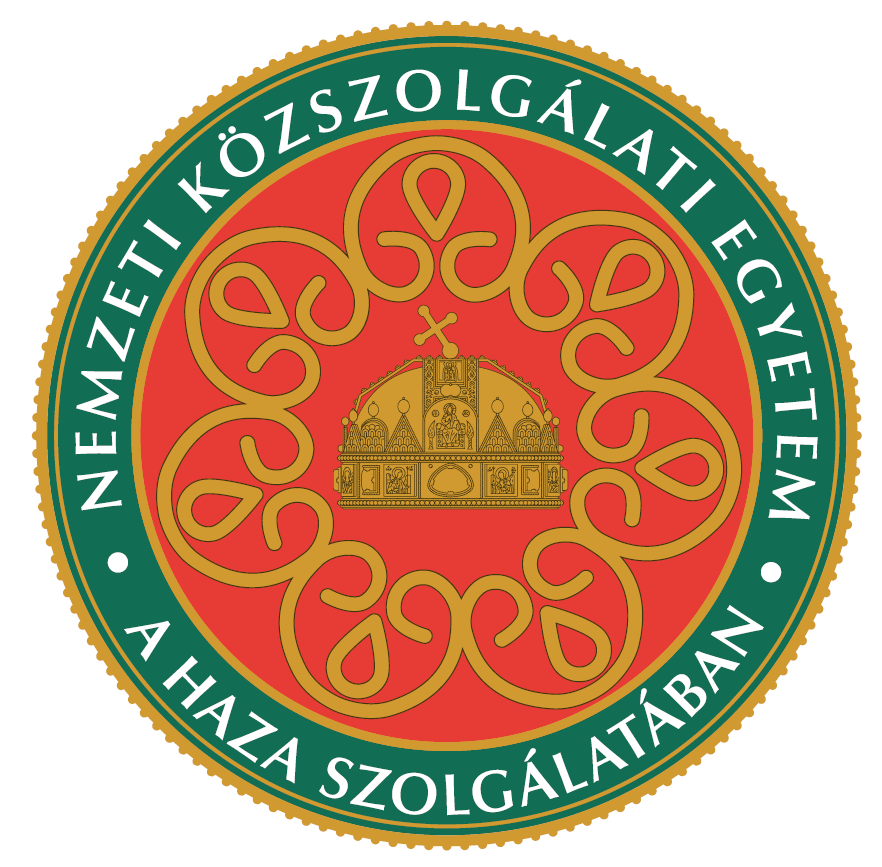 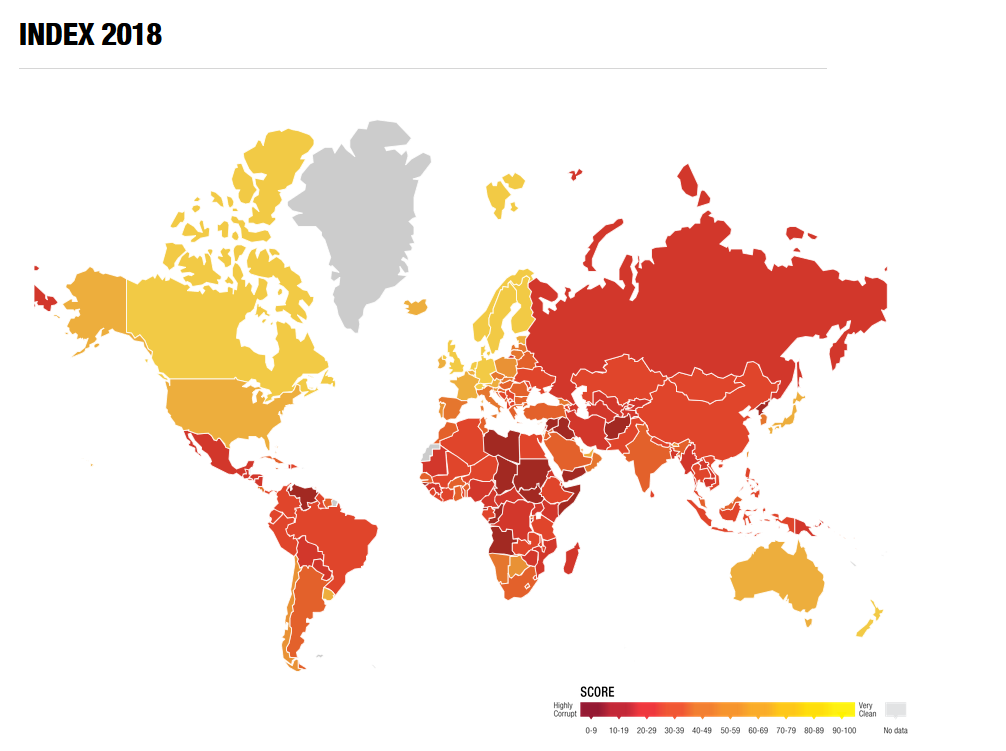 Országok megbélyegzése
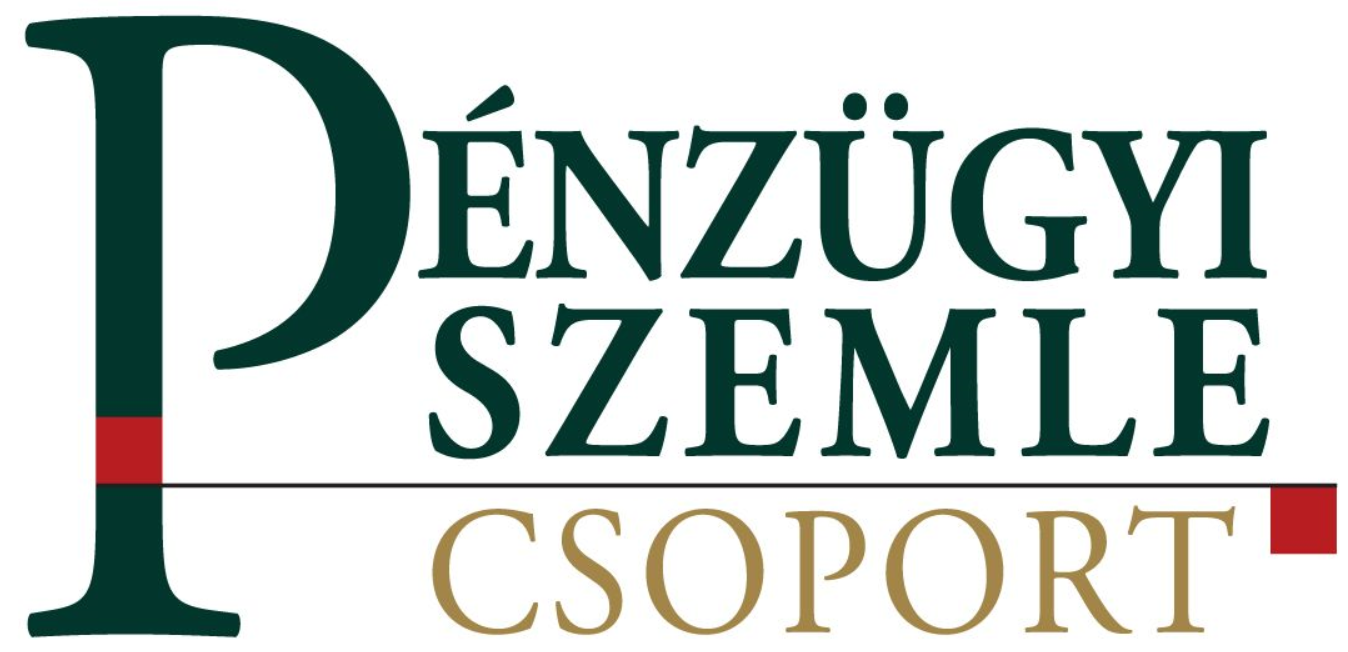 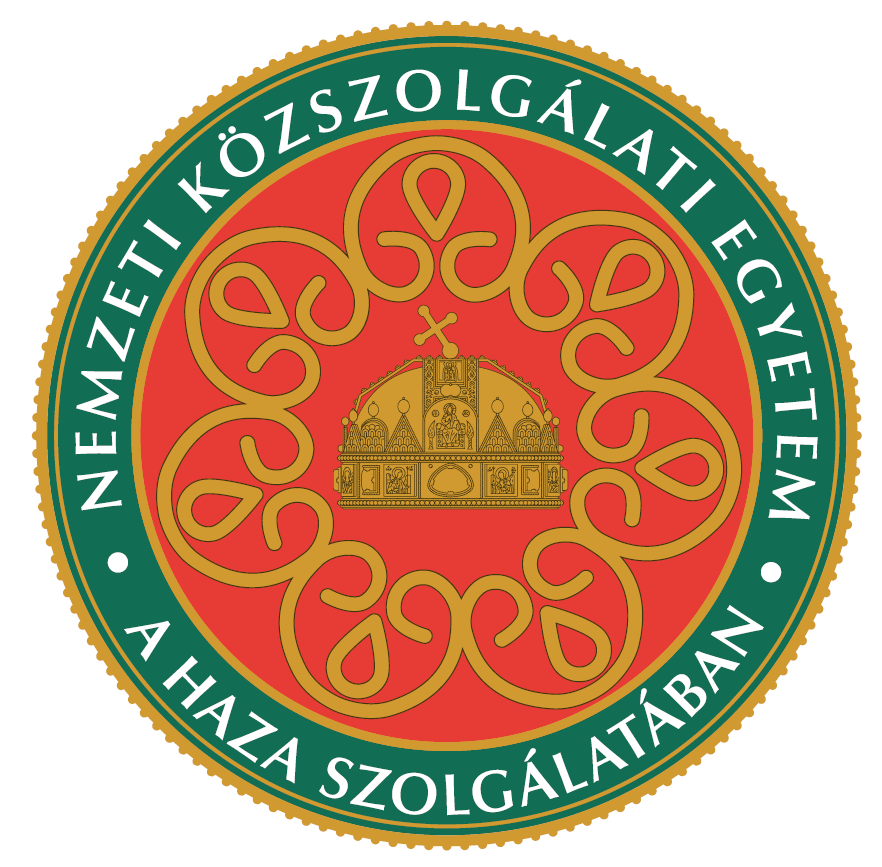 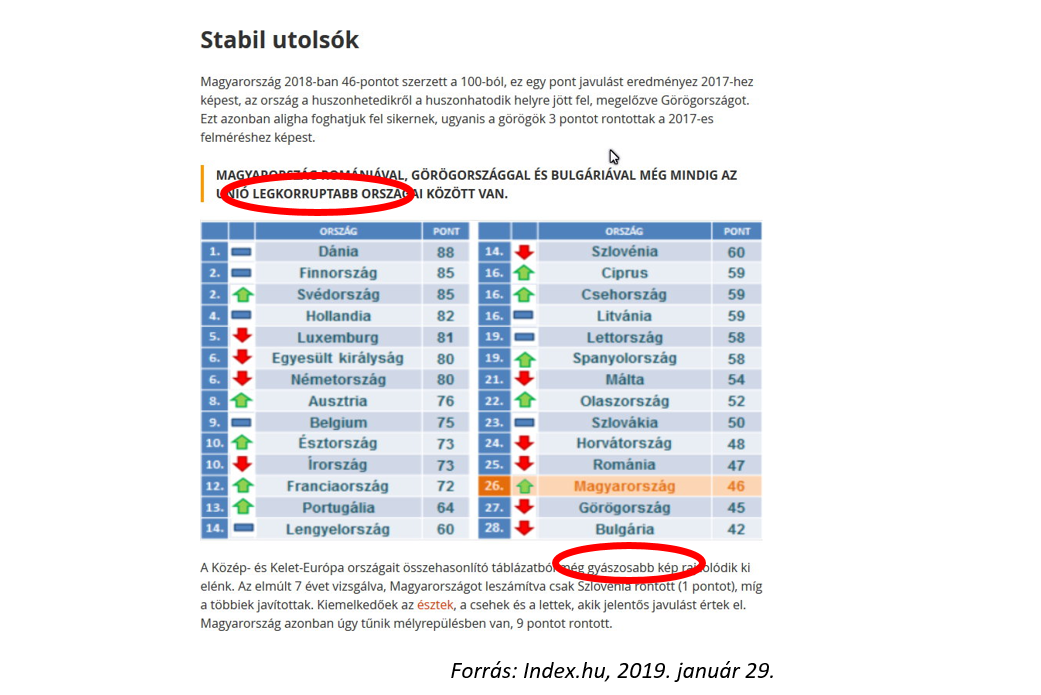 Az országok korrupciós percepciós index eredményét ma már a GDP növekedés mértékével, vagy a közvetlentőke befektetés értékével együtt közlik (Galtung, 2006). 
A nemzetközi korrupciós rangsorok a befolyásolás eszközei is. A szűk szakértői paneleken alapuló mérés eredményét a nyilvánosságban a korrupció objektív szintjeként mutatják be és értelmezik.
Súlyos gazdasági-társadalmi hatásokMédia-kampányok
2004-ben Kenya a Világbank és a Transparency korrupciós felmérésein elért rossz eredmények miatt esett el segélyektől.
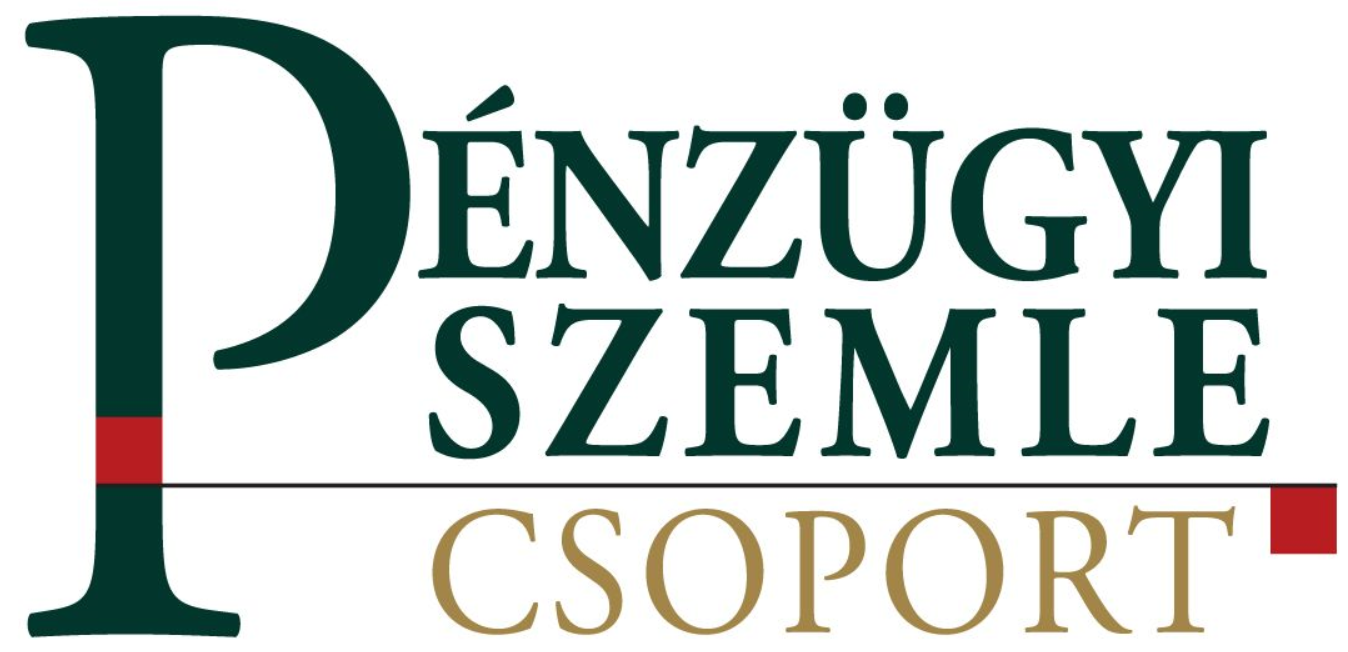 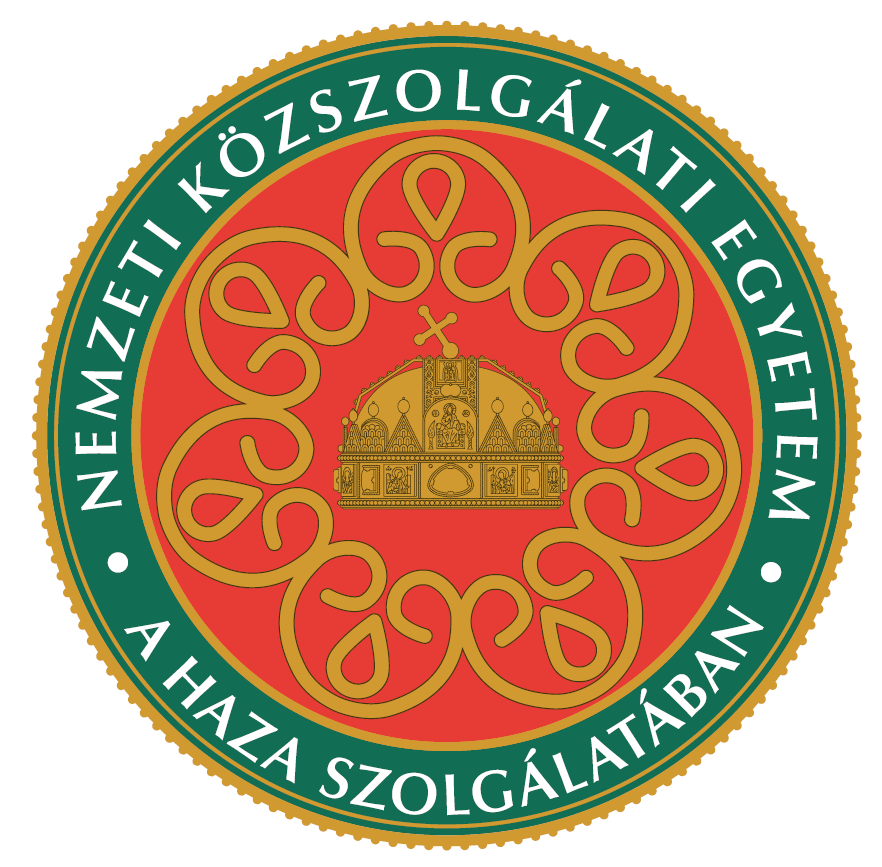 Feltártuk a korrupciót mérő rendszerek hitelességével, tudományos megalapozottságával és validitásával kapcsolatos kockázatokat

Majd a Transparency International CPI indexén keresztül részletesen be is mutattuk azokat
Elfogulatlanság
Tudományosan megalapozottak?Hitelesek?Validak?
Átláthatóság
Minta
Kutatási módszer
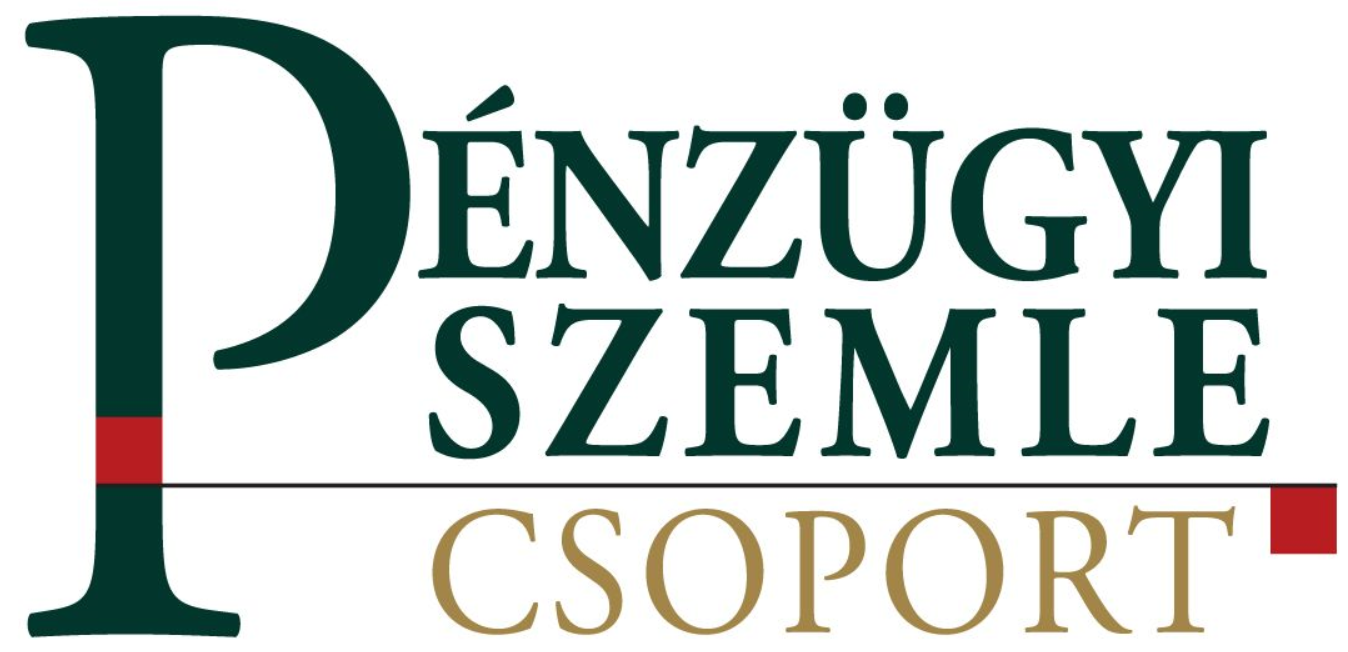 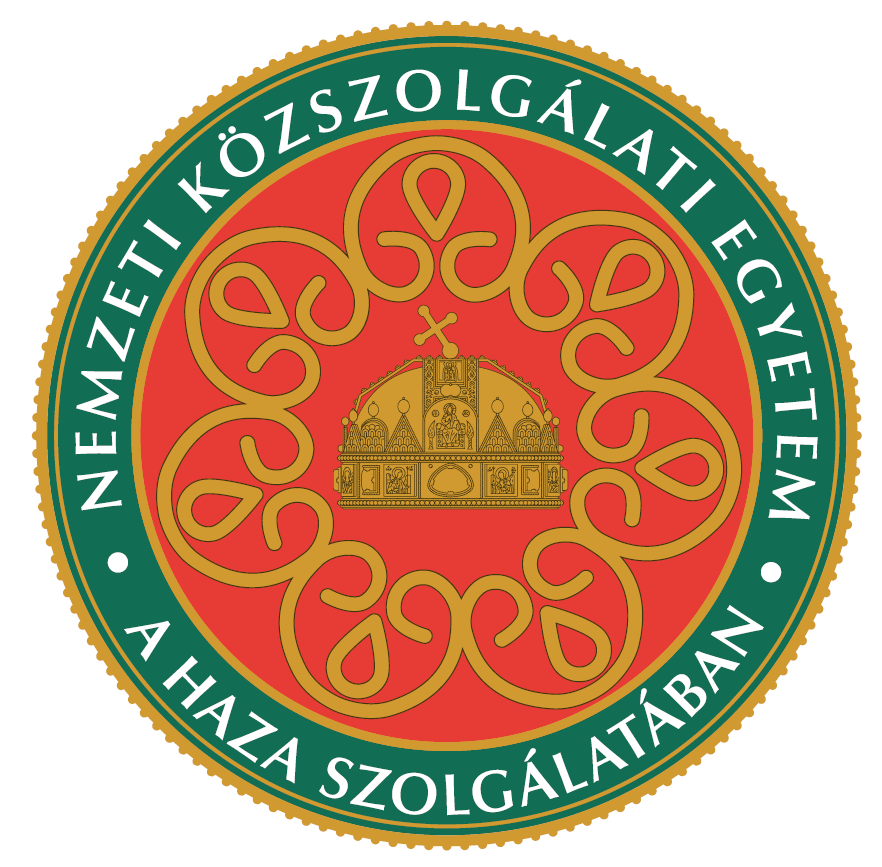 A korrupció mérésével foglalkozó egyes szervezetek objektivitása nem biztosított, mert olyan országoktól, cégektől részesülnek adományokban, amelyeket mérési rendszerük minősít. 

Mindemellett a korrupció mérésével foglalkozó egyes nemzetközi szervezetek a kormányokkal ellentétben nem elszámoltathatóak tevékenységükért.
A TI több, a mérési rendszer által minősített ország kormányától részesül közvetlen, vagy közvetett támogatásban. 

A támogatások további fő forrásait piaci szereplők (vállalatok, alapítványok) jelentik.
A kibocsátó szervezetek függetlensége, objektivitása
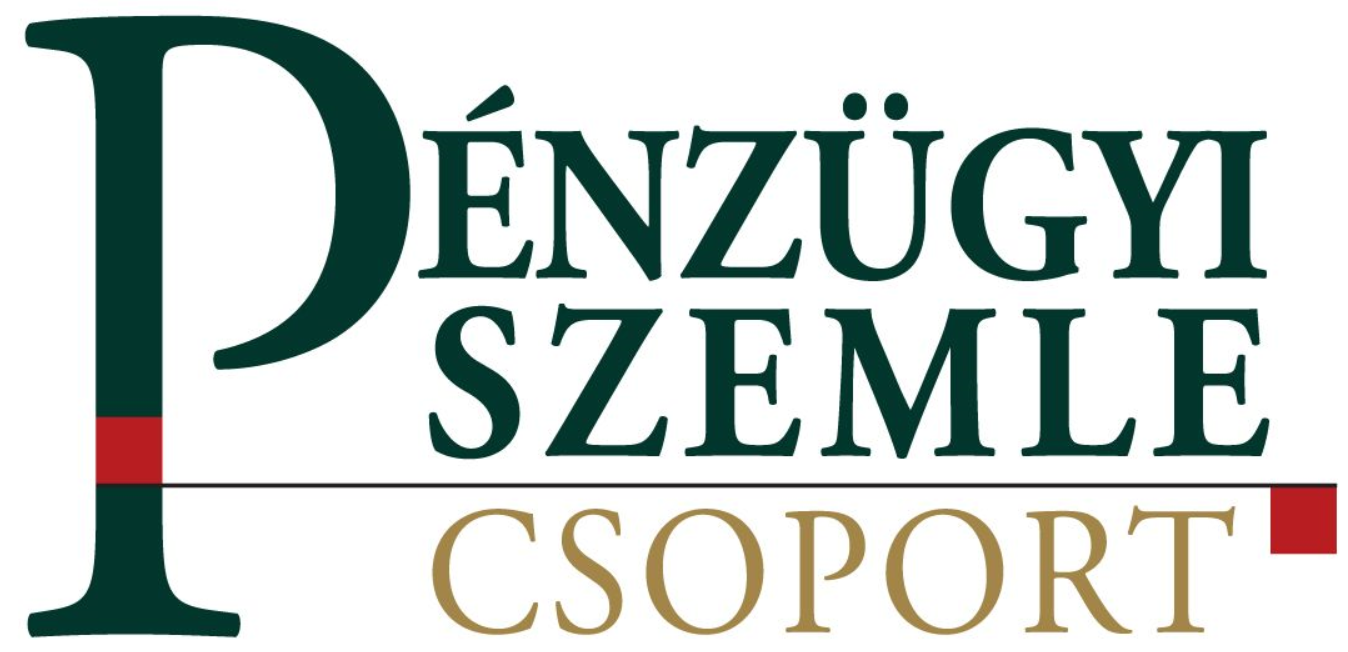 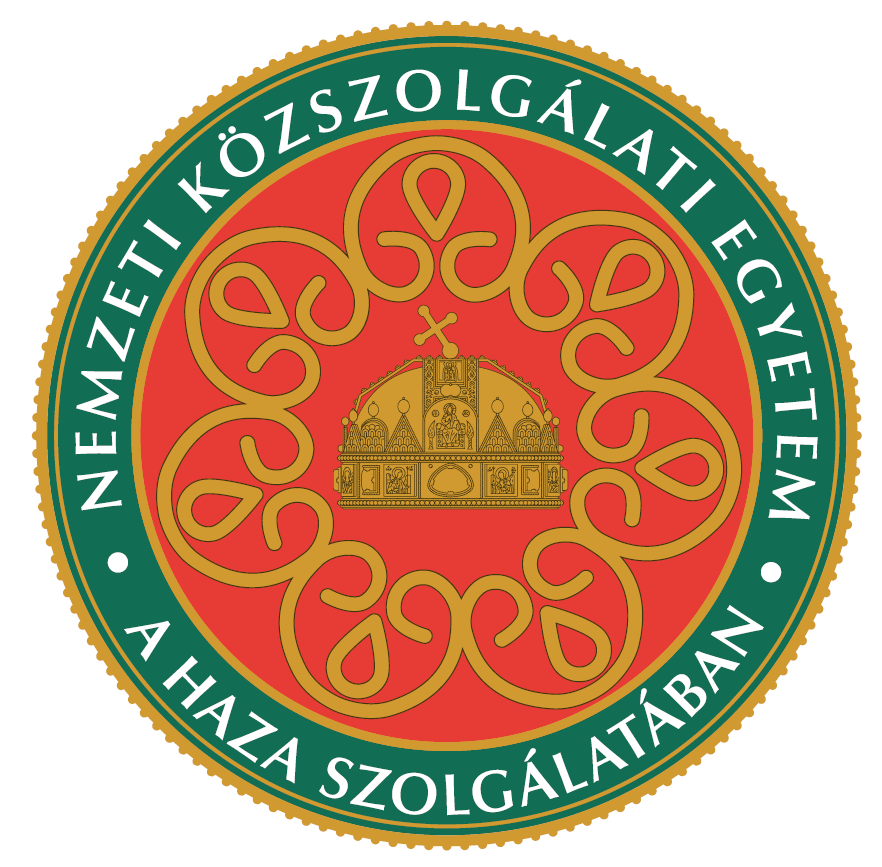 Nem biztosított az adatforrások és a módszertan oly részletes feltárása, hogy az a felmérés független kutató általi megismétlését lehetővé tenné.  



Az adatforrások számos esetben kereskedelmi szolgáltatóktól, kizárólag ellenérték fejében elérhetők.
A módszertan és az adatforrások transzparenciája
A korrupciós indikátorrendszert közreadó szervezetek általában tartózkodnak attól, hogy a mérés összetettségéről és pontosságáról akadémiai vitát folytassanak. (Heywood és Rose, 2014 és Sampson, 2010)
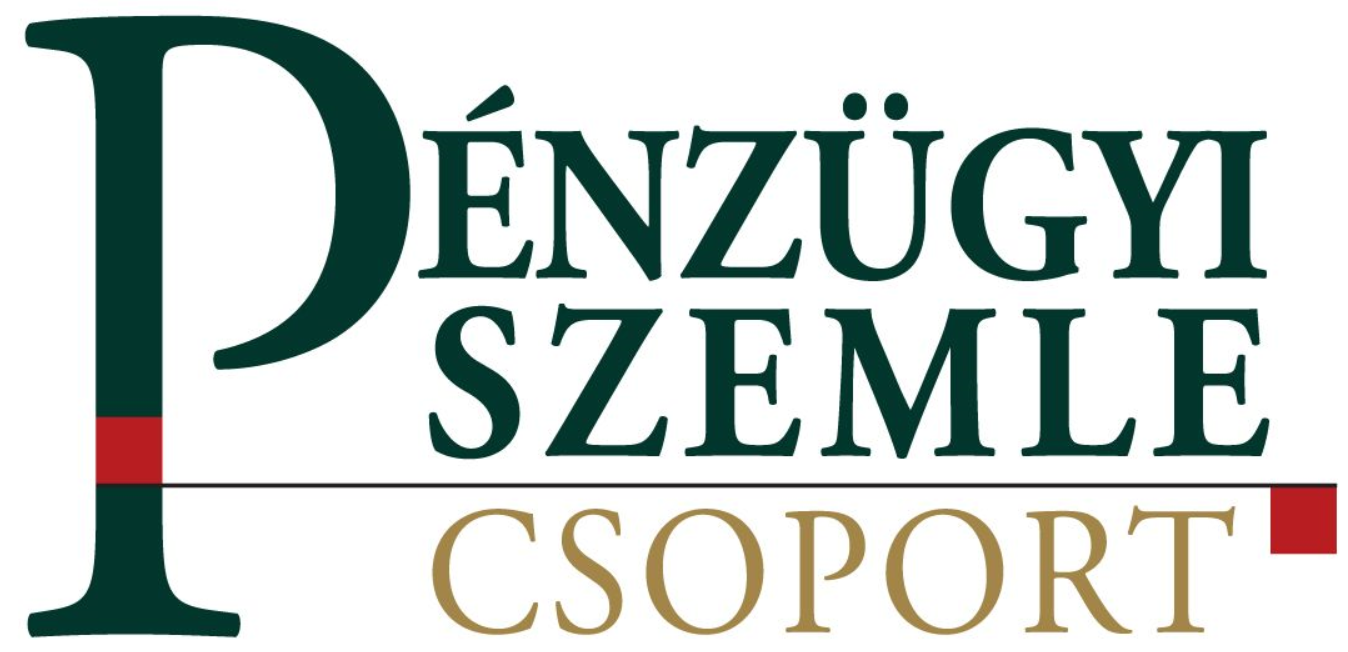 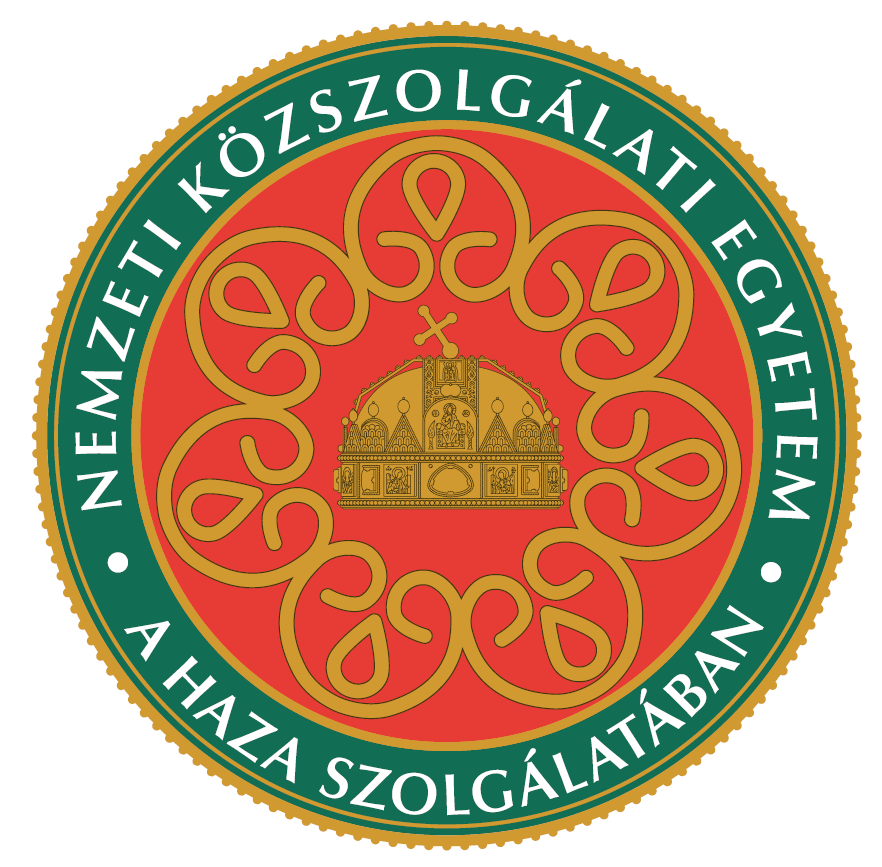 A TI által a CPI index számításához felhasznált 13 adatforrás
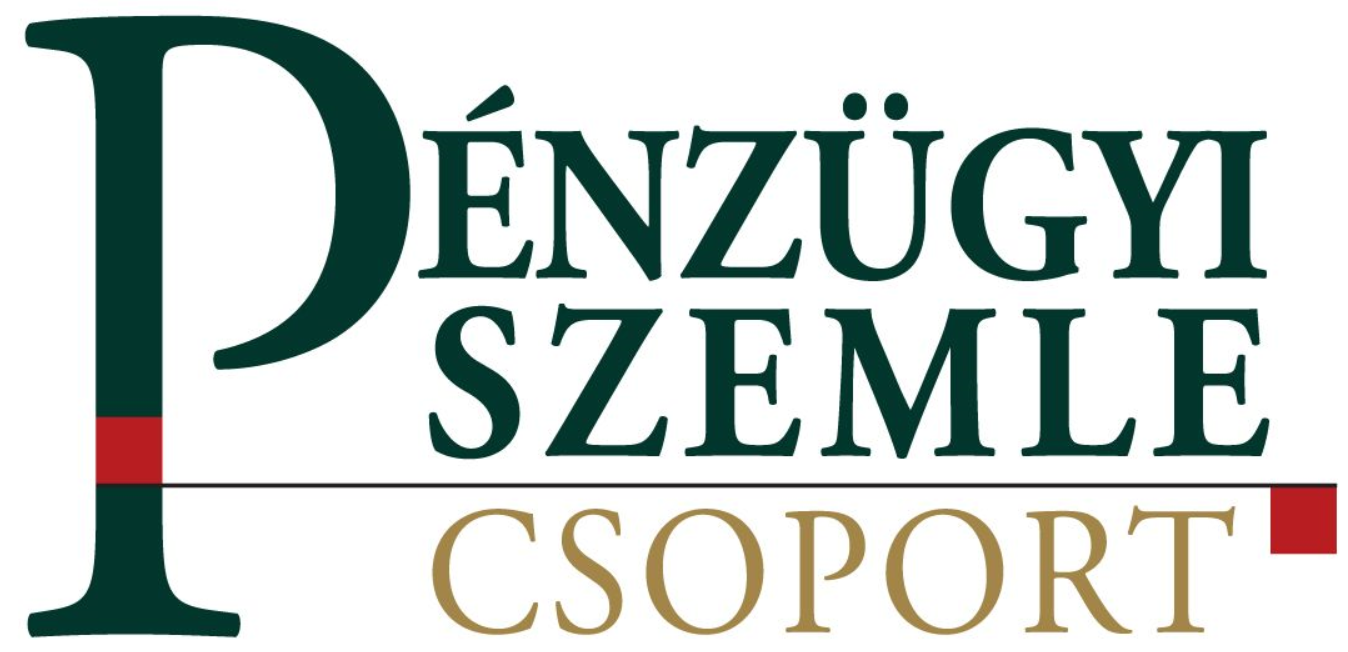 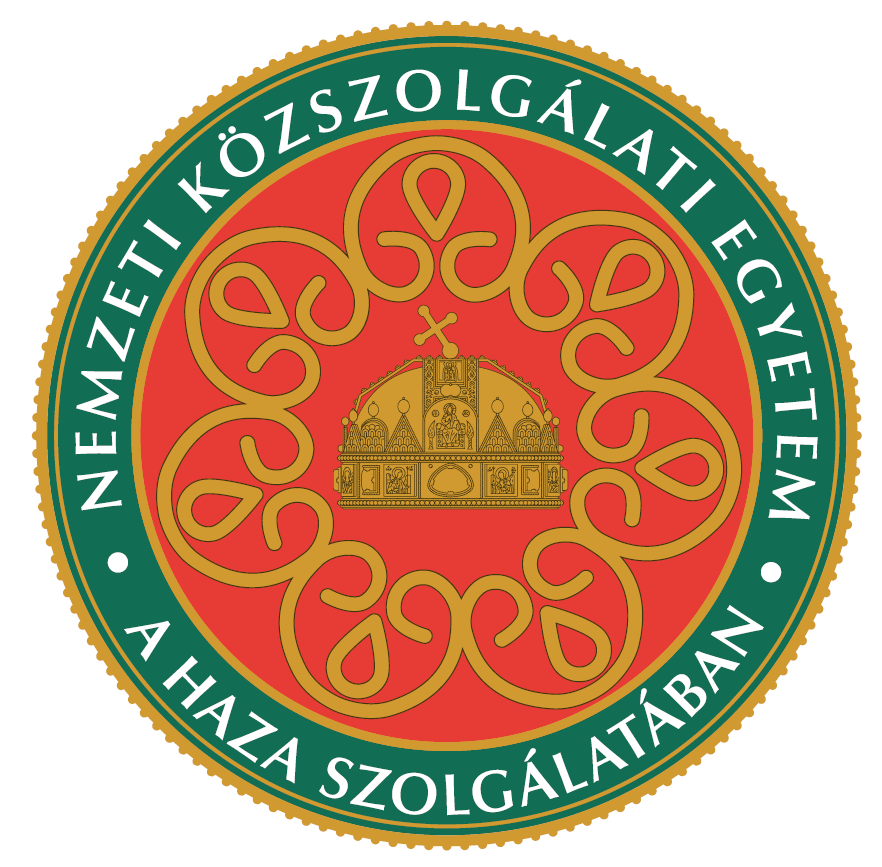 Jellemzően nem megfelelő a minta kiválasztása, olyan adatforrásokra támaszkodnak, amelyben az adatközlők pl. üzletemberek ill. szakértői csoportok.
A válaszadói minta összetétele
Figyelmen kívül hagyja a szegények és a nők véleményét (Galtung, 2006), valamint az informális gazdasági szereplők percepcióját.
A szakértői értékeléseken alapuló kutatások során a megkérdezett szakértők legfeljebb a szakértői populáció percepcióit képesek reprezentálni.
További kockázat a megszólított adatközlők szakértelmének és elfogultság-mentességének a biztosítása.
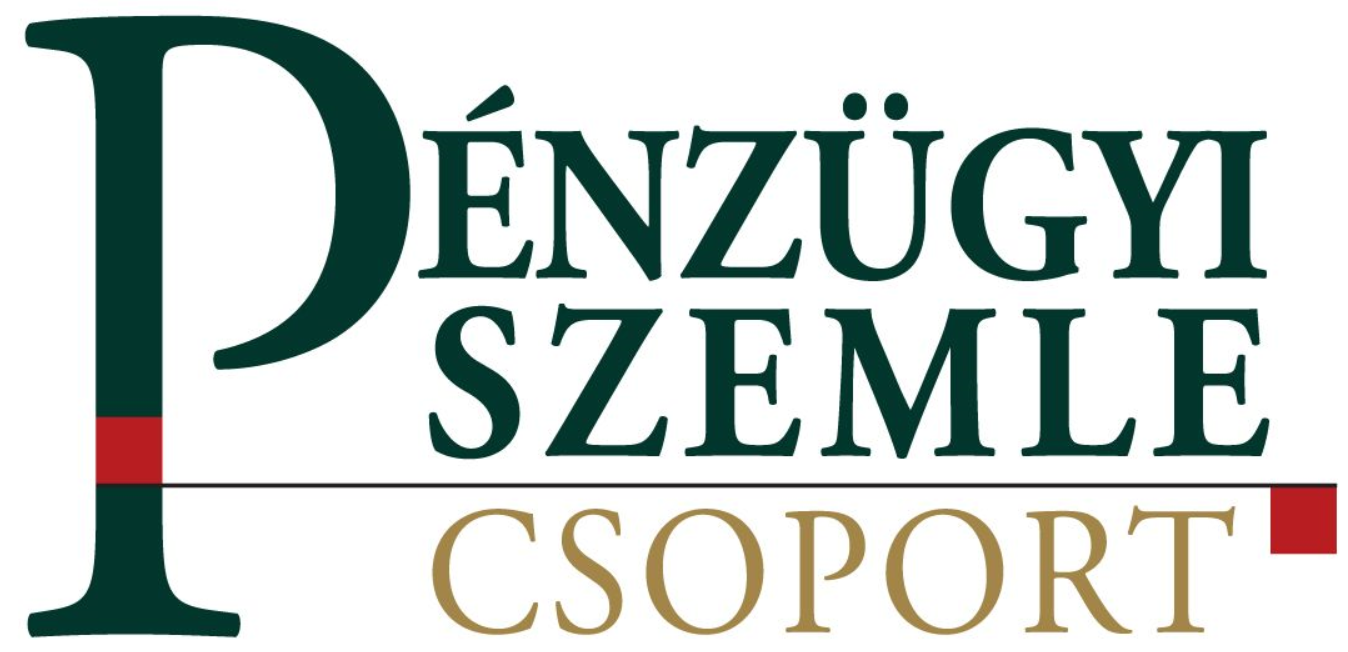 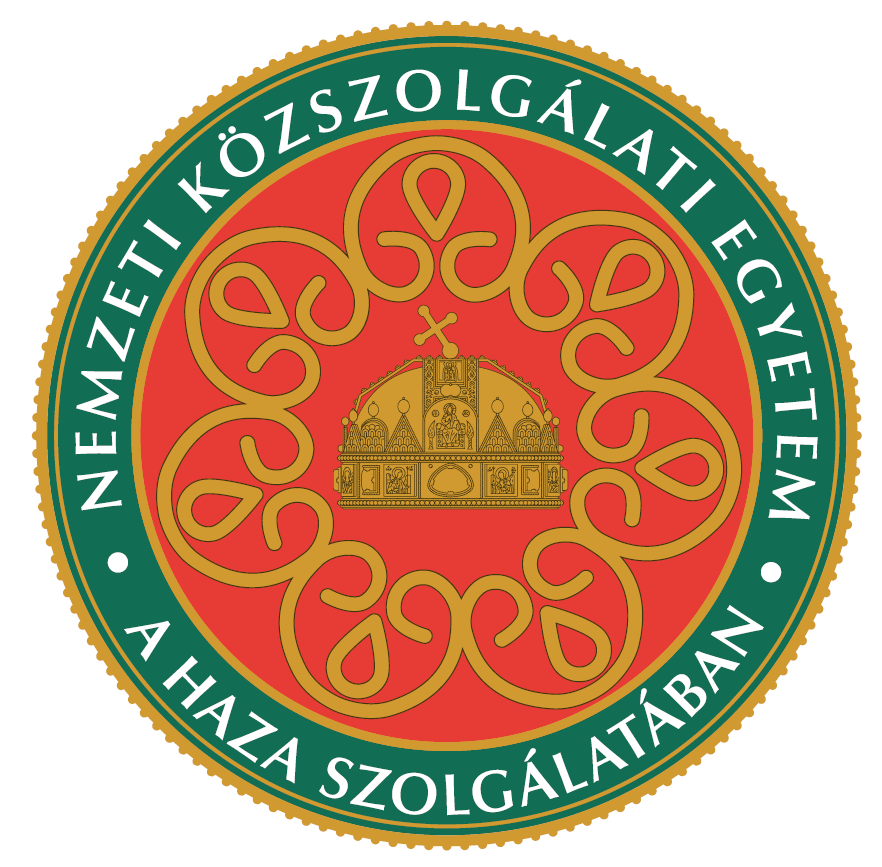 A szakértők személye korlátozottan, míg kiválasztásuk kritériumai egyáltalán nem megismerhetők.
World Justice Project  által készített jelentésben csak azon szakértőket tüntetik fel, akik hozzájárultak nevük megjelentetéséhez.
Egyes forrásadatok értéke országonként 2-3 szakértő, szélsőséges esetben egyetlen országszakértő véleményén alapul (pl. Bertelsmann Stiftung SGI és TI, Freedom House NiT )
Példák a CPI-hoz felhasznált forrásadatokból
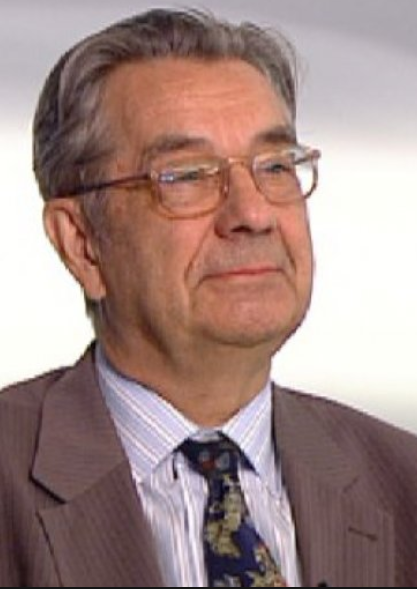 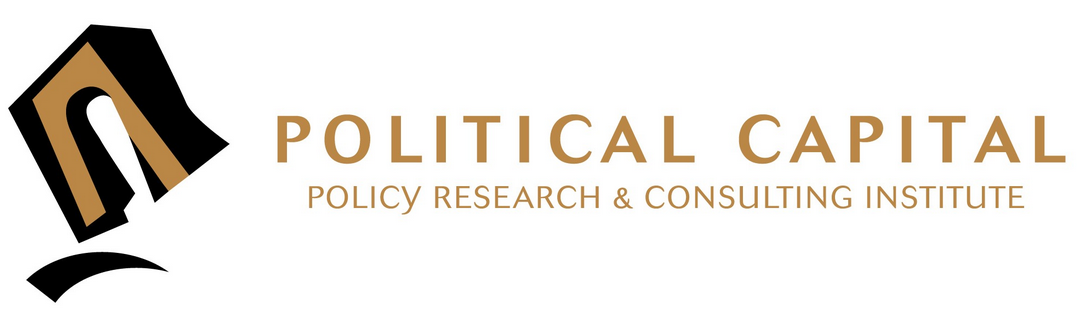 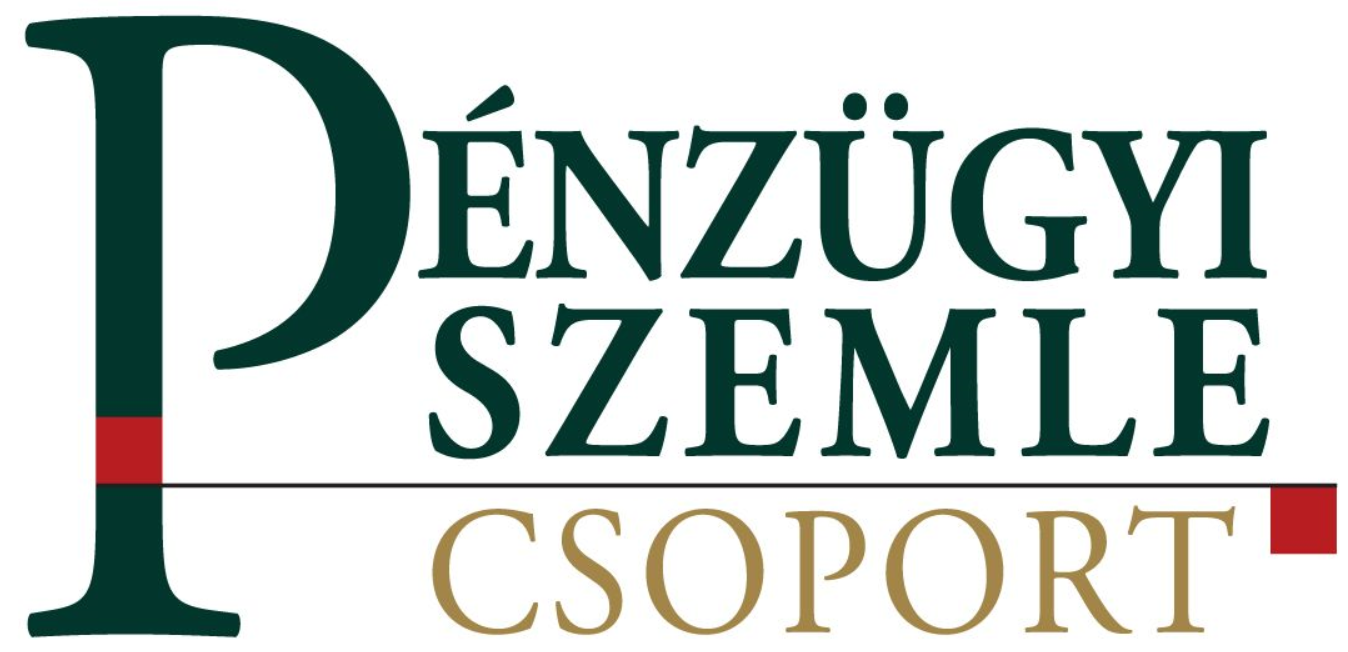 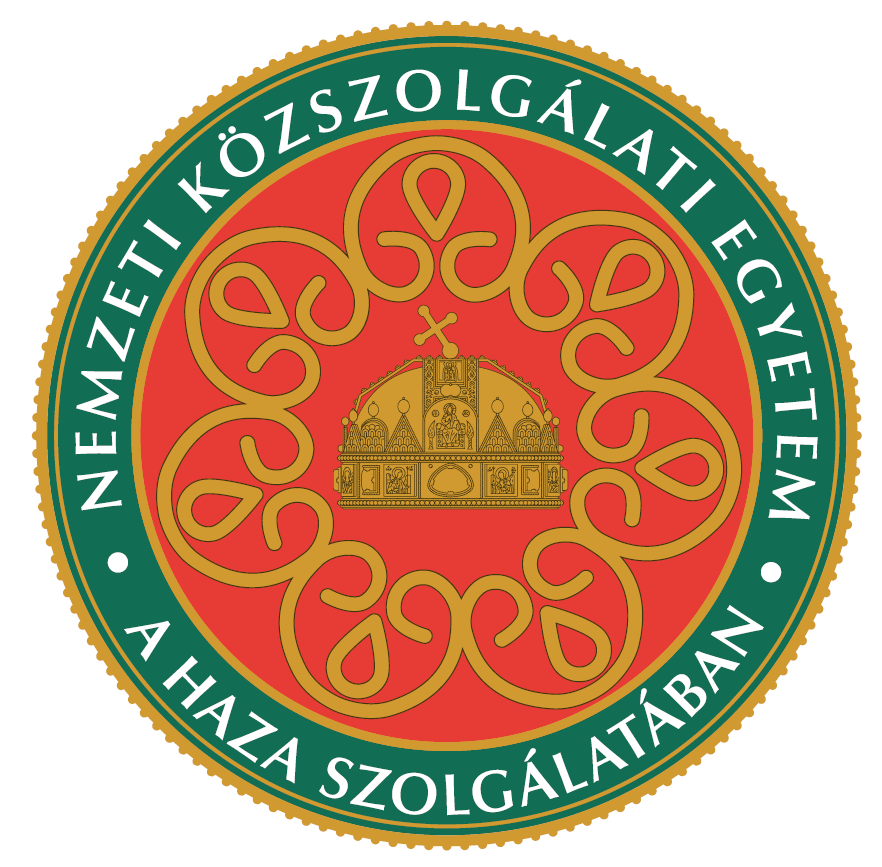 Az egyes országok eltérő számú, különböző típusú indikátorok aggregálásával történő értékelése
Módszertani hiányosságok
Nem alkalmaz olyan statisztikai módszereket, amelyek a véletlen együttmozgásokat meg tudják különböztetni a tudományosan bizonyítható összefüggésektől.
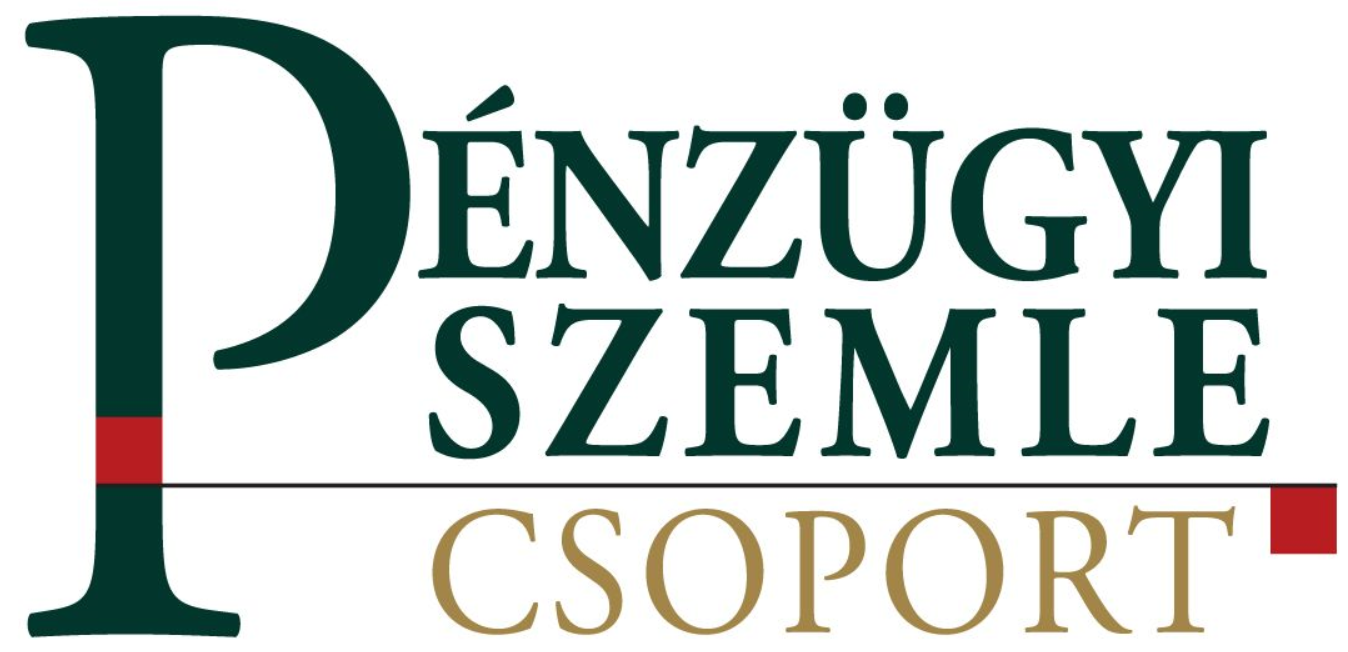 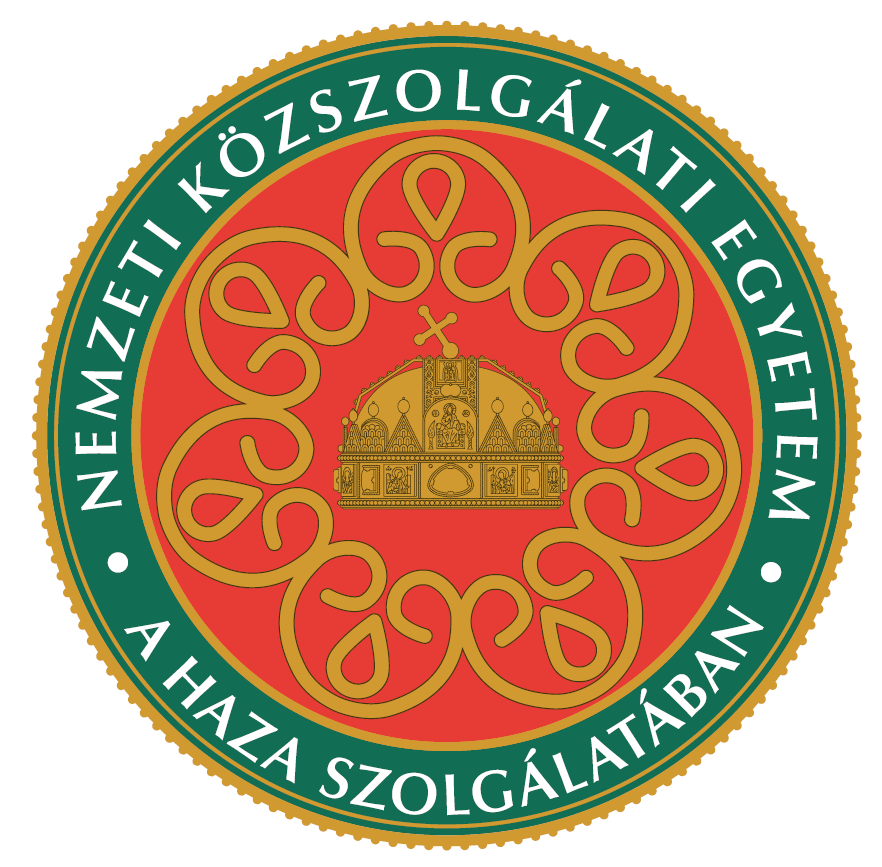 Kompozit indexek átláthatósága
Elfedik az adatfelvétel pontos körülményeit, elrejtik a felhasznált adatforrások közötti mérési különbségeket. 
Nem alkalmas döntések, beavatkozási pontok megalapozására.
A CPI index számítása során: 
nem átlátható, hogy kizárólag a korrupciótól idegen tényezőktől megtisztított adatokat veszi-e át
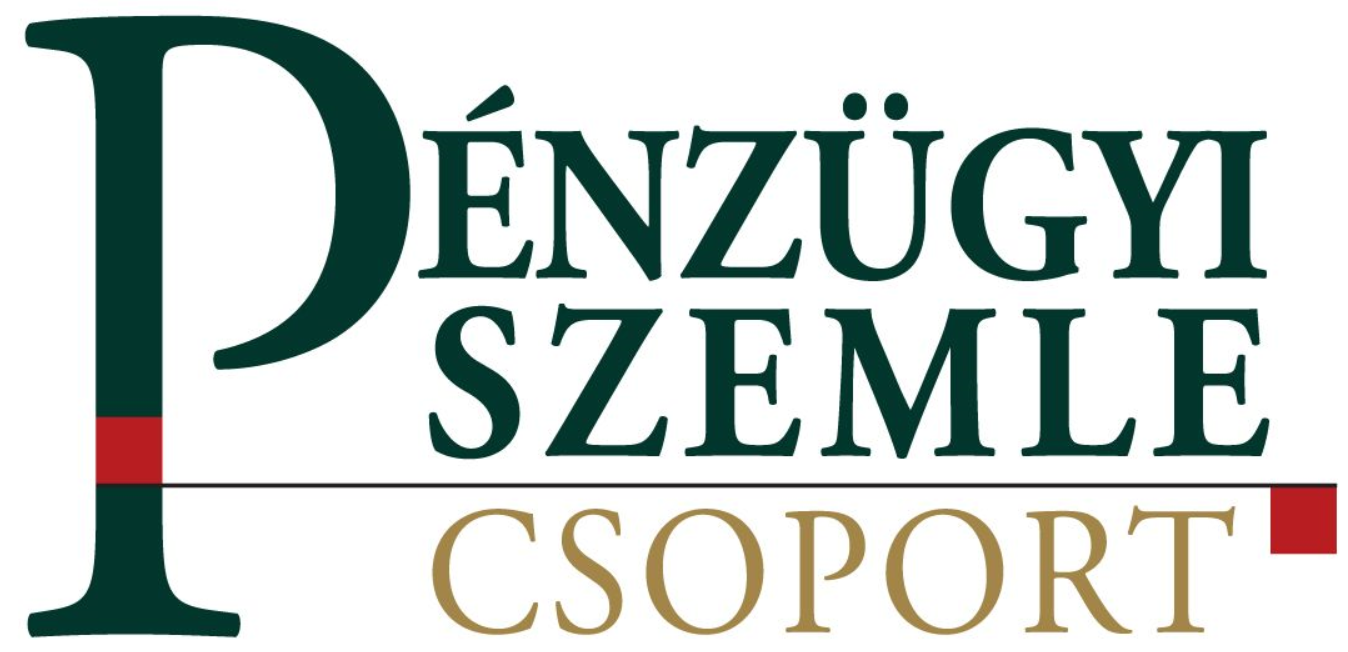 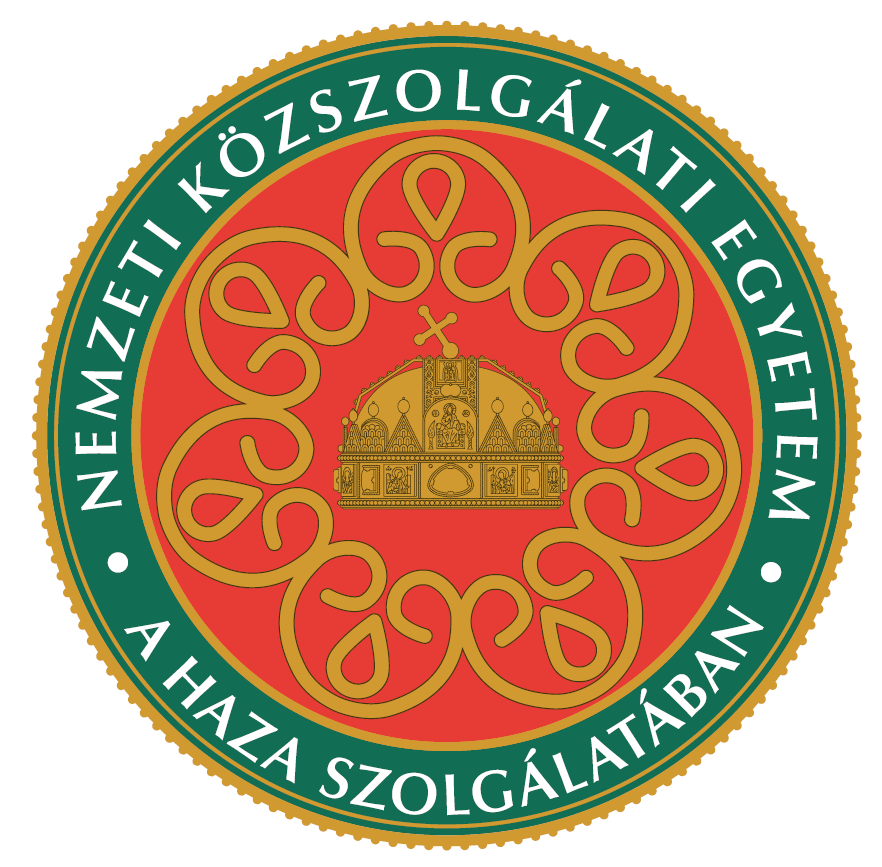 A korrupció ágazatonként, iparáganként is különbözik
Az érintettek köre bővebb 
Társadalmi-kulturális különbözőségek
A vizsgált jelenség nem változik olyan ütemben, hogy az évente megismételt felméréssel kimutatható legyen
Országok rangsorolásaIdőbeli trendek mérhetősége
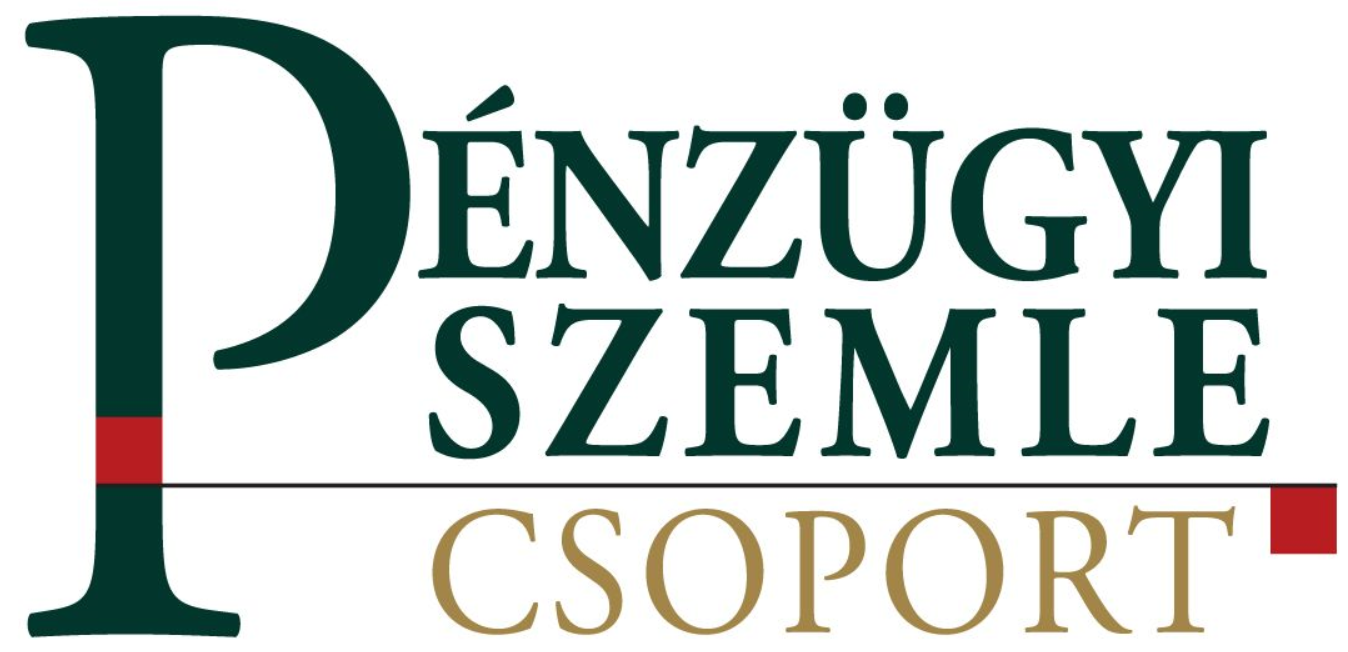 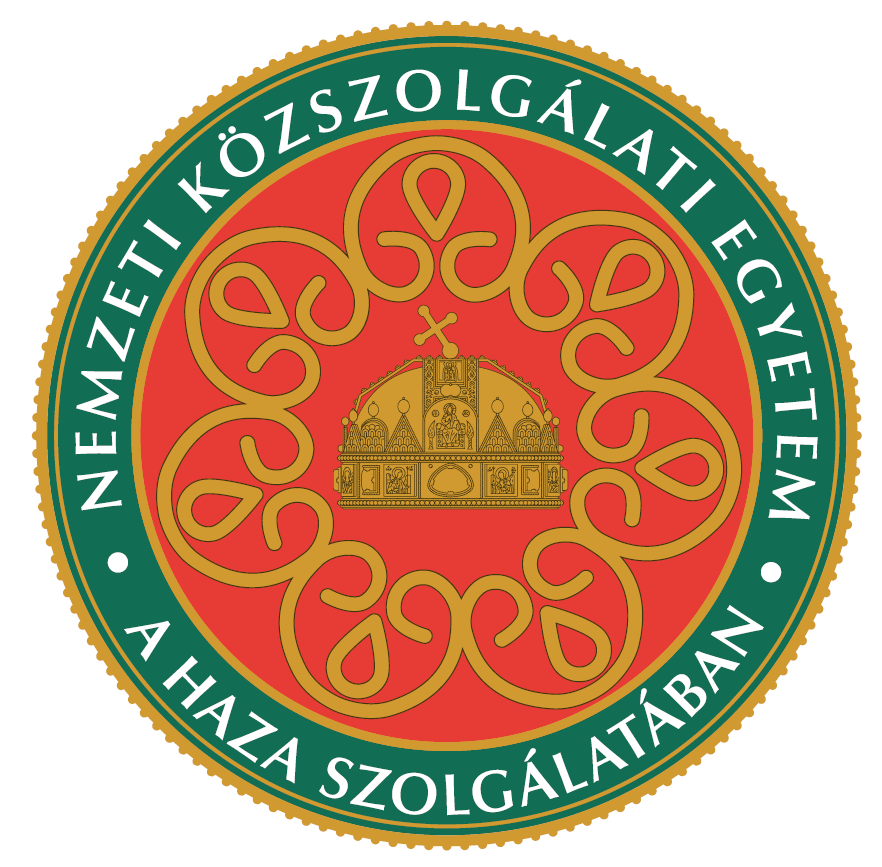 A korrupciótól független torzító tényezők 
Demográfiai jellemzők (nem, társadalmi státusz, jövedelmi helyzet)
Gazdasági, társadalmi és politikai környezet (gazdasági konjunktúra, sajtószabadság, etnikai és vallási különbségek)
A korrupciós percepciós mérések elégtelensége
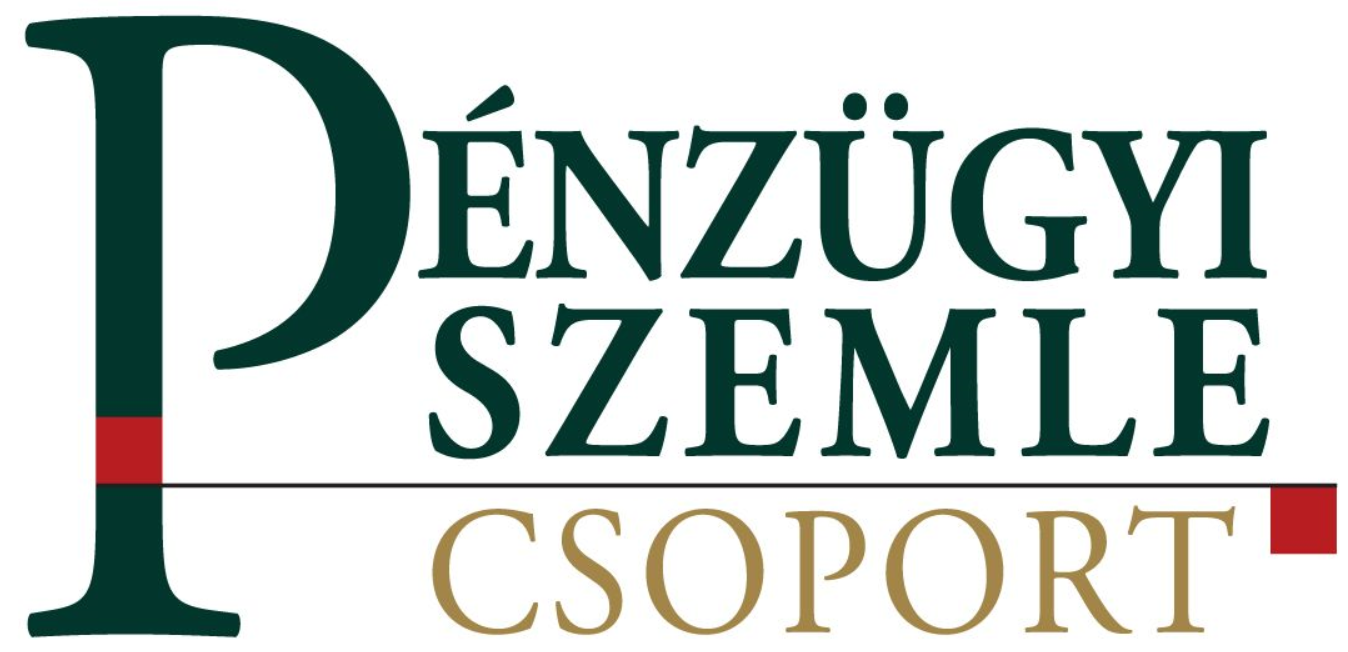 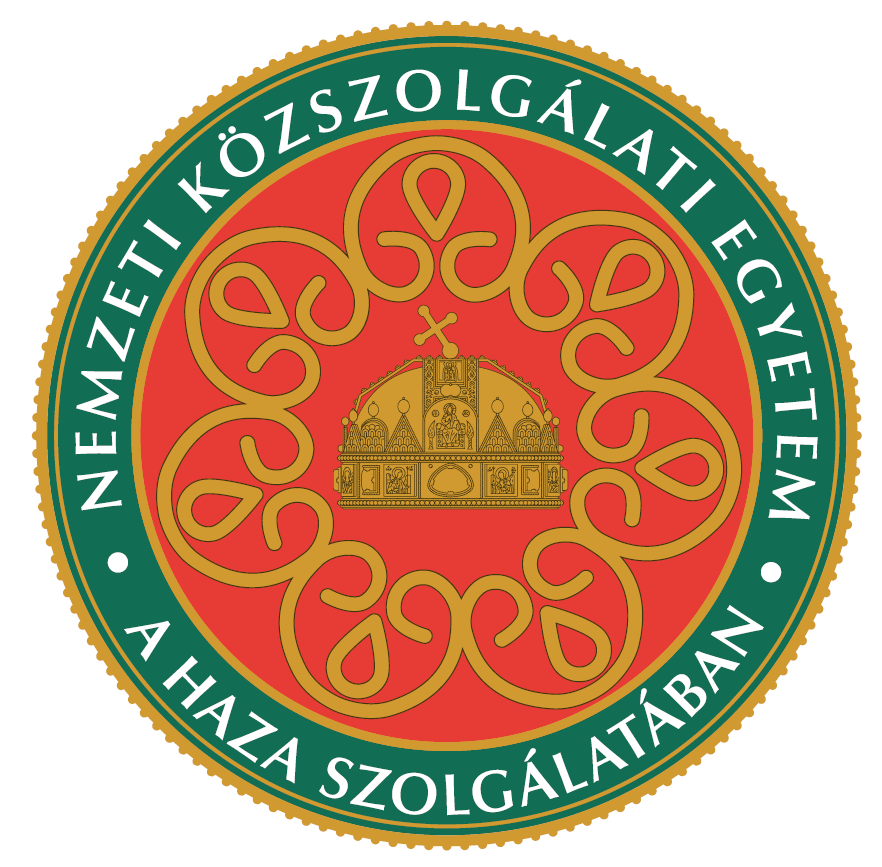 A korrupció mérésének megbízhatósága a korrupció megelőzése, a korrupcióval szembeni hatékony fellépés szempontjából is elengedhetetlen.
A korrupciós percepció és a korrupciós tapasztalat közötti kapcsolat nem bizonyított
A nemzetközi rangsorok nem élnek olyan eszközökkel, amelyekkel objektív módon lehet mérni a korrupciós kockázatokat, kontrollokat és nem vizsgálják a korrupció visszaszorításáért felelős szabályozási környezetet, intézményrendszert sem.
Objektív mérési módszerek hiánya
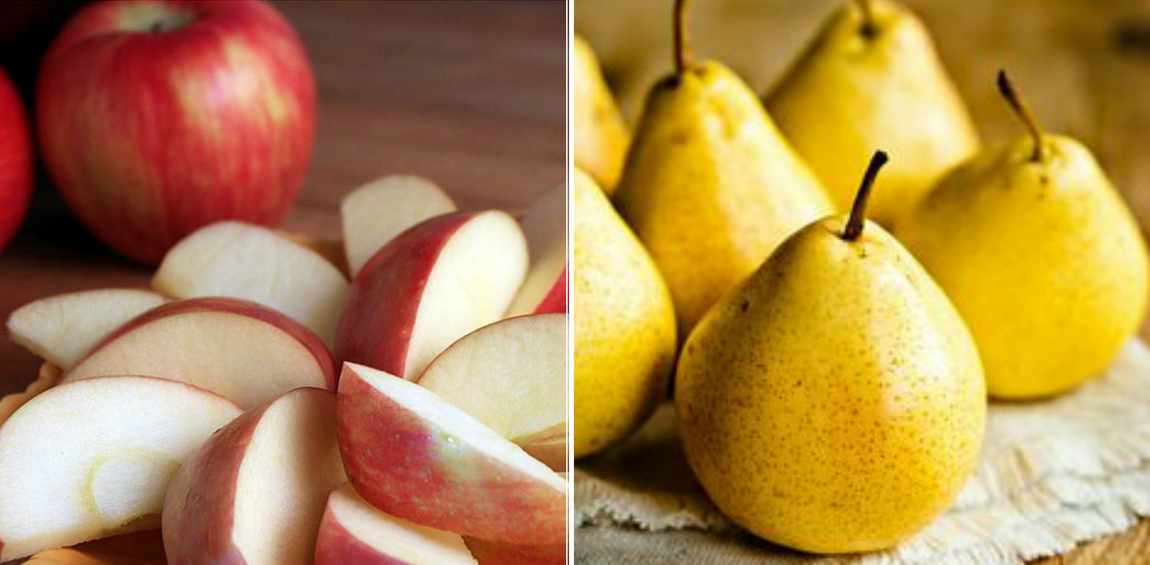 Köszönöm a figyelmet!
A szakmai nap célja, hogy a résztvevők számára tájékoztatást nyújtson a KÖFOP-2.2.3 projekthez kapcsolódó fejlesztésekről és legújabb szakmai eredményekről, valamint szakmai segítséget és támogatást nyújtson a közszféra integritásirányítási rendszereinek fejlesztéséhez.